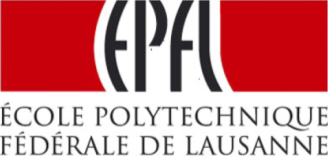 http://lara.epfl.ch
Compiler Construction 2010, Lecture 7
Type Analysis
Compiler
Id3 = 0
while (id3 < 10) {
  println(“”,id3);  id3 = id3 + 1 }
Construction
source code
Compiler             
(scalac, gcc)
id3

=
0LF
w
id3=0while(id3
<10)
assign
i  0
<
while
i
parser
10
lexer
assign
+
a[i]
3
*
7
i
trees
characters
words
(tokens)
making sense of trees
Today
Type Checking Idea
Evaluation and Types
Type Rules for Ground Expressions
Type Environments
Assignments
Arrays
Evaluating an Expression
scala prompt:
def min1(x : Int, y : Int) : Int = { if (x < y) x else y+1 }min1: (x: Int,y: Int)Int min1(10,5)res1: Int = 6 
How can we think about this evaluation?
x  10y  5if (x < y) x else y+1
Each Value has a Type
scala prompt:
def min1(x : Int, y : Int) : Int = { if (x < y) x else y+1 }min1: (x: Int,y: Int)Int min1(10,5)res1: Int = 6 
How can we think about this evaluation?
x : Int  10y : Int  5if (x < y) x else y+1
We can compute types without values
scala prompt:
def min1(x : Int, y : Int) : Int = { if (x < y) x else y+1 }min1: (x: Int,y: Int)Int min1(10,5)res1: Int = 6 
How can we think about this evaluation?
x : Inty : Intif (x < y) x else y+1
We do not like trees upside-down
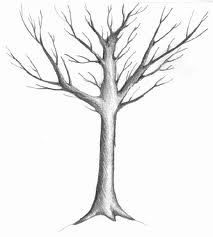 Leaves are Up
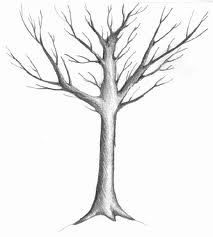 type rules move 
from leaves to root
Type Rules as Local Tree Constraints
x : Inty : Int
Type Rules
for every type T, if
b has type Boolean, and ...
then
Type Rules with Environment
x : Inty : Int
Type Rules
if the free variables of e have types given by gamma,then e (correctly) type checks and has type T
If e1 type checks in gamma and has type T1  and ...and en  type checks in gamma and has type Tn
then e type checks in gamma and has type T
Derivation Using Type Rules
x : Inty : Int
Type Rule for Function Application
We can treat operators as variables that have function type
We can replace many previous rules with application rule:
Computing the Environment of a Class
object World {  var data : Int  var name : String  def m(x : Int, y : Int) : Boolean { ... }  def n(x : Int) : Int {    if (x > 0) p(x – 1) else 3  }  def p(r : Int) : Int = {     var k = r + 2     m(k, n(k))  }}
Type check each function m,n,p in this global environment
Extending the Environment
class World {  var data : Int  var name : String  def m(x : Int, y : Int) : Boolean { ... }  def n(x : Int) : Int {    if (x > 0) p(x – 1) else 3  }  def p(r : Int) : Int = {     var k:Int = r + 2     m(k, n(k))  }}
Type Checking Expression in a Body
class World {  var data : Int  var name : String  def m(x : Int, y : Int) : Boolean { ... }  def n(x : Int) : Int {    if (x > 0) p(x – 1) else 3  }  def p(r : Int) : Int = {     var k:Int = r + 2     m(k, n(k))  }}
Remember Function Updates
Type Rule for Method Bodies
Type Rule for Assignments
Type Rules for Block: { var x1:T1 ... var xn:Tn; s1; ... sm; e }
Blocks with Declarations in the Middle
just
expression
empty
declaration is first
statement is first
Rule for While Statement
Rule for Method Call
Example to Type Check
class World {  var z : Boolean  var u : Int  def f(y : Boolean) : Int {    z = y    if (u > 0) {      u = u – 1      var z : Int      z = f(!y) + 3      z+z    } else { 0 }
  }
}
Overloading of Operators
Not a problem for type checking from leaves to root
Arrays
Using array as an expression, on the right-hand side
Assigning to an array
Example with Arrays
def next(a : Array[Int], k : Int) : Int = {   a[k] = a[a[k]]}
Type Rules (1)
constant
variable
function application
plus
if
assignment
while
Type Rules (2)
array use
arrayassignment
Type Rules (3)
top-level environment of class C
method invocation
field use
field assignment
Type Rules (1)
constant
variable
function application
plus
if
assignment
while
Type Rules (2)
array use
arrayassignment
Type Rules (3)
top-level environment of class C
method invocation
field use
field assignment
Meaning of Types
Types can be viewed as named entities
explicitly declared classes, traits
their meaning is given by methods they have
constructs such as inheritance establishe relationships between classes
Types can be viewed as sets of values
Int = { ..., -2, -1, 0, 1, 2, ... }
Boolean = { false, true }
Int  Int = { f : Int -> Int | f is computable }
Types as Sets
Sets so far were disjoint
Sets can overlap
SUBTYPING
Subtyping
Types for Positive and Negative Ints
Int = { ... , -2, -1, 0, 1, 2, ... }Pos = { 1, 2, ... }Neg = { ..., -2, -1 }
More Rules
Making Rules Useful
Let x be a variable
if (y > 0) {
  if (x > 0) {    var z : Pos = x * y    res = 10 / z} }
Subtyping Example
Pos <: Intdef f(x:Int) : Pos = {   if (x < 0) –x else x+1}var p : Posvar q : Intq = f(p)
- type checks
Using Subtyping
Pos <: Intdef f(x:Pos) : Pos = {   if (x < 0) –x else x+1}var p : Intvar q : Intq = f(p)
- does not type check
What Pos/Neg Types Can Do
def multiplyFractions(p1 : Int, q1 : Pos, p2 : Int, q2 : Pos) : (Int,Pos) {
  (p1*q1, q1*q2)
}
def addFractions(p1 : Int, q1 : Pos, p2 : Int, q2 : Pos) : (Int,Pos) {
  (p1*q2 + p2*q1, q1*q2)
}
def printApproxValue(p : Int, q : Pos) = {
  print(p/q) // no division by zero
}

More sophisticated types can track intervals of numbers and ensure that a program does not crash with an array out of bounds error.
Subtyping and Product Types
Using Subtyping
Pos <: Intdef f(x:Pos) : Pos = {   if (x < 0) –x else x+1}var p : Intvar q : Intq = f(p)
- does not type check
Subtyping for Products
Analogy with Cartesian Product
Subtyping and Function Types
Subtyping for Function Types
covariance
contravariance
Consequence:
Function Space as Set
Proof
Subtyping for Classes
Class C contains a collection of methods
We view field var f: T as two methods
getF(this:C): T                   C  T
setF(this:C, x:T): void      C x T  void
For val f: T (immutable): we have only getF
Class has all functionality of a pair of method
We must require (at least) that methods named the same are subtypes
If type T is generic, it must be invariant
as for mutable arrays
Example
class C {  def m(x : T1) : T2 = {...}}class D extends C {  override def m(x : T’1) : T’2  = {...}}D <: C   Therefore, we need to have:
T1 <: T’1		(argument behaves opposite)
T’2 <: T2		(result behaves like class)
Today
More Subtyping Rules
product types (pairs)
function types
classes
Soundness
motivating example
idea of proving soundness
operational semantics
a soundness proof
Subtyping and generics
Tootool rest area
Example: Tootool 0.1 Language
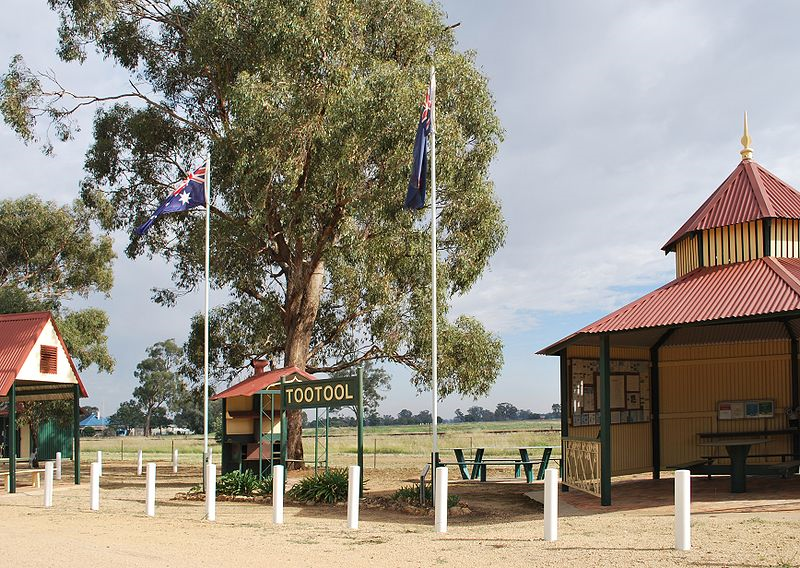 Tootool is a rural community in the central east part of the Riverina [New South Wales, Australia]. It is situated by road, about 4 kilometres east from French Park and 16 kilometres west from The Rock.
Tootool Post Office opened on 1 August 1901 and closed in 1966.  [Wikipedia]
unsound
Type System for Tootool 0.1
does it type check?def intSqrt(x:Pos) : Pos = { ...}var p : Posvar q : Negvar r : Posq = -5p = qr = intSqrt(p)
Pos <: IntNeg <: Int
Runtime error: intSqrt invoked with a negative argument!
What went wrong in Tootool 0.1 ?
does it type check?def intSqrt(x:Pos) : Pos = { ...}var p : Posvar q : Negvar r : Posq = -5p = qr = intSqrt(p)
Pos <: IntNeg <: Int
Runtime error: intSqrt invoked with a negative argument!
Recall Our Type Derivation
does it type check?def intSqrt(x:Pos) : Pos = { ...}var p : Posvar q : Negvar r : Posq = -5p = qr = intSqrt(p)
Pos <: IntNeg <: Int
Runtime error: intSqrt invoked with a negative argument!
Corrected Type Rule for Assignment
does it type check?def intSqrt(x:Pos) : Pos = { ...}var p : Posvar q : Negvar r : Posq = -5p = qr = intSqrt(p)
Pos <: IntNeg <: Int
stores declarations (promises)
How could we ensure that some other programs will not break?
Type System Soundness
Today
More Subtyping Rules
product types (pairs)
function types
classes
Soundness
motivating example
idea of proving soundness
operational semantics
a soundness proof
Subtyping and generics
Proving Soundness of Type Systems
Goal of a sound type system:
if the program type checks, then it never “crashes”
crash = some precisely specified bad behavior
 e.g. invoking an operation with a wrong type
dividing one string by another string    “cat” / “frog
trying to multiply a Window object by a File object
 e.g. not dividing an integer by zero
Never crashes: no matter how long it executes
proof is done by induction on program execution
Proving Soundness by Induction
Good
VG
VG
VG
VG
VG
VG
Program moves from state to state
Bad state = state where program is about to exhibit a bad operation ( “cat” / “frog” )
Good state = state that is not bad
To prove:  program type checks  states in all executions are good
Usually need a stronger inductive hypothesis; some notion of very good (VG) state such that:  program type checks  program’s initial state is very good  state is very good  next state is also very good  state is very good  state is good (not about to crash)
A Simple Programming Language
Program State
var x : Posvar y : Intvar z : Posx = 3y = -5z = 4x = x + zy = x / z
z = z + x
values of variables:
  x = 1  y = 1  z = 1
Program State
var x : Posvar y : Intvar z : Posx = 3y = -5z = 4x = x + zy = x / z
z = z + x
values of variables:
  x = 3  y = 1  z = 1
Program State
var x : Posvar y : Intvar z : Posx = 3y = -5z = 4x = x + zy = x / z
z = z + x
values of variables:
  x = 3  y = -5  z = 1
Program State
var x : Posvar y : Intvar z : Posx = 3y = -5z = 4x = x + zy = x / z
z = z + x
values of variables:
  x = 3  y = -5  z = 4
Program State
var x : Posvar y : Intvar z : Posx = 3y = -5z = 4x = x + zy = x / z
z = z + x
values of variables:
  x = 7  y = -5  z = 4
Program State
var x : Posvar y : Intvar z : Posx = 3y = -5z = 4x = x + zy = x / z
z = z + x
values of variables:
  x = 7  y = 1  z = 4
formal description of such program execution is called operational semantics
Definition of Simple Language
Programs:
Type rules:
var x1 : Posvar x2 : Int...var xn : Posxi = xjxp = xq + xr
xa = xb / xc
...
xp = xq + xr
Bad State: About to Divide by Zero (Crash)
var x : Posvar y : Intvar z : Posx = 1y = -1z = x + yx = x + zy = x / z
z = z + x
values of variables:
  x = 1  y = -1  z = 0
Definition: state is bad if the next instruction is of the form  xi = xj / xk   and xk has value 0 in the current state.
Good State: Not (Yet) About to Divide by Zero
var x : Posvar y : Intvar z : Posx = 1y = -1z = x + yx = x + zy = x / z
z = z + x
values of variables:
  x = 1  y = -1  z = 1
Good
Definition: state is good if it is not bad.
Definition: state is bad if the next instruction is of the form  xi = xj / xk   and xk has value 0 in the current state.
Good State: Not (Yet) About to Divide by Zero
var x : Posvar y : Intvar z : Posx = 1y = -1z = x + yx = x + zy = x / z
z = z + x
values of variables:
  x = 1  y = -1  z = 0
Good
Definition: state is good if it is not bad.
Definition: state is bad if the next instruction is of the form  xi = xj / xk   and xk has value 0 in the current state.
Moved from Good to Bad in One Step!
Being good is not preserved by one step, not inductive!It is very local property, does not take future into account.
var x : Posvar y : Intvar z : Posx = 1y = -1z = x + yx = x + zy = x / z
z = z + x
values of variables:
  x = 1  y = -1  z = 0
Bad
Definition: state is good if it is not bad.
Definition: state is bad if the next instruction is of the form  xi = xj / xk   and xk has value 0 in the current state.
Being Very Good: A Stronger Inductive Property
Pos = { 1, 2, 3, ... }
var x : Posvar y : Intvar z : Posx = 1y = -1z = x + yx = x + zy = x / z
z = z + x
values of variables:
  x = 1  y = -1  z = 0
This state is already not very good.We took future into account.
Definition: state is good if it is not about to divide by zero.
Definition: state is very good if each variable belongs to the domain determined by its type (if z:Pos, then z is strictly positive).
If you are a little typed program,what will your parents teach you?
If you type check and succeed:
you will be very good from the start.
if you are very good, then you will remain very good in the next step
If you are very good, you will not crash.
Hence, type check and you will never crash!
Soundnes proof = defining “very good” and checking the properties above.
Definition of Simple Language
Programs:
Type rules:
var x1 : Posvar x2 : Int...var xn : Posxi = xjxp = xq + xr
xa = xb / xc
...
xp = xq + xr
Checking Properties in Our Case
Holds: in initial state, variables are =1
If you type check and succeed: 
you will be very good from the start.
if you are very good, then you will remain very good in the next step
If you are very good, you will not crash.
If next state is x / z, type rule ensures z has type PosBecause state is very good, it means
so z is not 0, and there will be no crash.
Definition: state is very good if each variable belongs to the domain determined by its type (if z:Pos, then z is strictly positive).
Example Case 1
Assume each variable belongs to its type.
var x : Posvar y : Posvar z : Posy = 3z = 2z = x + yx = x + zy = x / z
z = z + x
values of variables:
  x = 1  y = 3  z = 2
the next statement is: z=x+ywhere x,y,z are declared Pos.
Goal: prove that again each variable belongs to its type.
- variables other than z did not change, so belong to their type
- z is sum of two positive values, so it will have positive value
Example Case 2
Assume each variable belongs to its type.
var x : Posvar y : Intvar z : Posy = -5z = 2z = x + yx = x + zy = x / z
z = z + x
values of variables:
  x = 1  y = -5  z = 2
the next statement is: z=x+ywhere x,z declared Pos, y declared Int
Goal: prove that again each variable belongs to its type.
- this case is impossible, because z=x+y would not type check		How do we know it could not type check?
Must Carefully Check Our Type Rules
Type rules:
var x : Posvar y : Intvar z : Posy = -5z = 2z = x + yx = x + zy = x / z
z = z + x
Conclude that the only types we can derive are:   x : Pos, x : Int   y : Int   x + y : Int
Cannot type check z = x + y in this environment.
We would need to check all cases(there are many, but they are easy)
Remark
We used in examples 	Pos <: Int

Same examples work if we have

class Int { ... }class Pos extends Int { ... }

and is therefore relevant for OO languages
Today
More Subtyping Rules
product types (pairs)
function types
classes
Soundness
motivating example
idea of proving soundness
operational semantics
a soundness proof
Subtyping and generics
Simple Parametric Class
class Ref[T](var content : T)
Can we use the subtyping rule
var x : Ref[Pos]
var y : Ref[Int]
var z : Int
x.content = 1y.content = -1
y = x
y.content = 0
z = z / x.content
Simple Parametric Class
class Ref[T](var content : T)
Can we use the subtyping rule
var x : Ref[Pos]
var y : Ref[Int]
var z : Int
x.content = 1y.content = -1
y = x
y.content = 0
z = z / x.content
Simple Parametric Class
class Ref[T](var content : T)
Can we use the subtyping rule
var x : Ref[Pos]
var y : Ref[Int]
var z : Int
x.content = 1y.content = -1
y = x
y.content = 0
z = z / x.content
Simple Parametric Class
class Ref[T](var content : T)
Can we use the subtyping rule
var x : Ref[Pos]
var y : Ref[Int]
var z : Int
x.content = 1y.content = -1
y = x
y.content = 0
z = z / x.content
Analogously
class Ref[T](var content : T)
Can we use the converse subtyping rule
var x : Ref[Pos]
var y : Ref[Int]
var z : Int
x.content = 1y.content = -1
x = y
y.content = 0
z = z / x.content
Mutable Classes do not Preserve Subtyping
class Ref[T](var content : T)
Even if T <: T’, 
Ref[T] and Ref[T’] are unrelated types
var x : Ref[T]
var y : Ref[T’]
...
x = y
...
Type checks only if T = T’
Same Holds for Arrays, Vectors, all mutable containers
Even if T <: T’, 
Array[T] and Array[T’] are unrelated types
var x : Array[Pos](1)
var y : Array[Int](1)
var z : Int
x[0] = 1y[0] = -1
y = x
y[0] = 0
z = z / x[0]
Case in Soundness Proof Attempt
class Ref[T](var content : T)
Can we use the subtyping rule
var x : Ref[Pos]
var y : Ref[Int]
var z : Int
x.content = 1y.content = -1
y = x
y.content = 0
z = z / x.content
prove each variable belongs to its type:
variables other than y did not change... (?!)
Mutable vs Immutable Containers
Immutable container, Coll[T]
has methods of form e.g.    	get(x:A) : T
if T <: T’, then Coll[T’] has		get(x:A) : T’
we have   (A  T) <: (A T’)  covariant rule for functions, so Coll[T] <: Coll[T’]
Write-only data structure have
setter-like methods,  		set(v:T) : B
if T <: T’, then Container[T’] has	set(v:T) : B
would need (T  B) <: (T’  B)contravariance for arguments, so Coll[T’] <: Coll[T]
Read-Write data structure need both, so they are invariant, no subtype on Coll if T <: T’